“The Best War Map Ever Made”
Ezra Carman & the Atlas of the Battlefield of Antietam


by
Jamesina Thatcher
December 2013
Ezra Carman
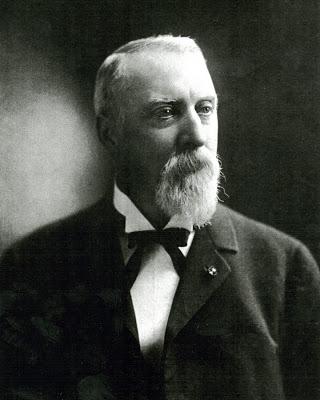 m
Figure 1
John C. Stearns
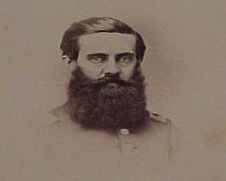 Figure 2
Henry Heth
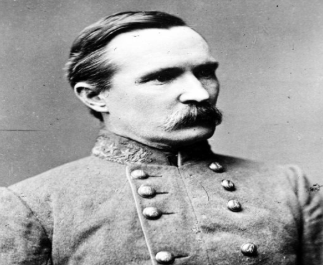 Figure 3
Michler Map
1867
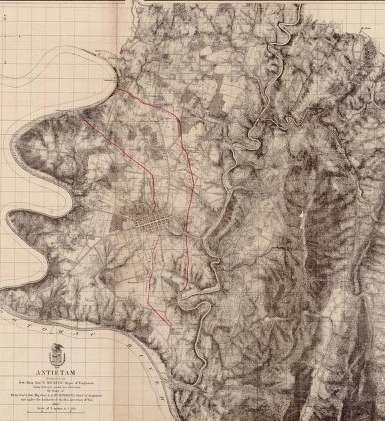 Figure 4
Hachure
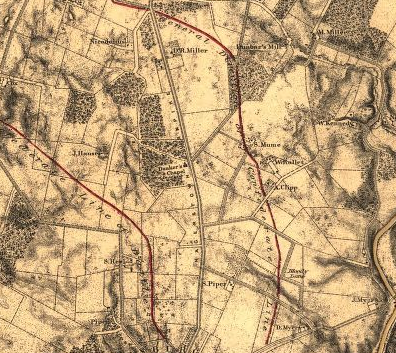 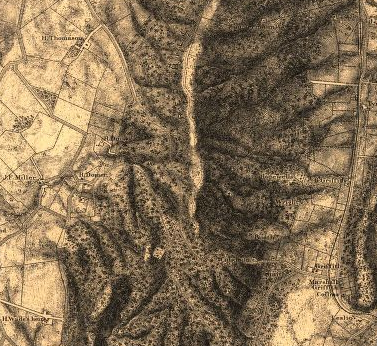 Figure 5
Stearns & Heth
Morning Lines, 1893
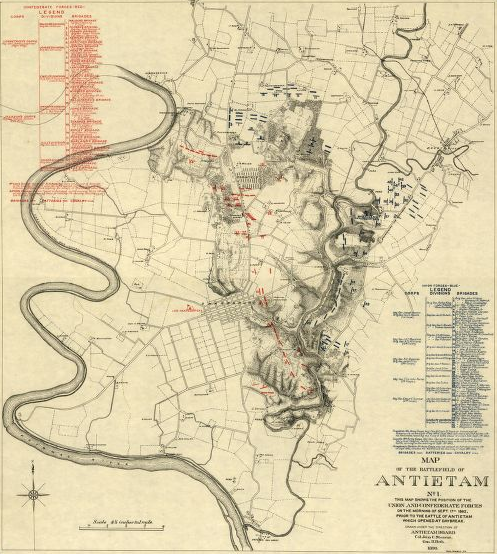 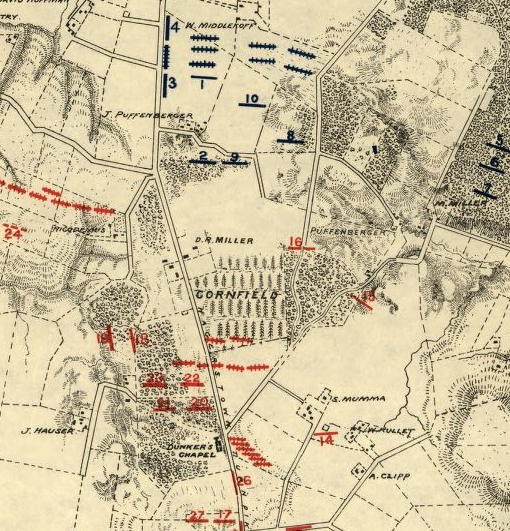 Figure 6
Stearns & Heth
Regular Army Positions, 1893
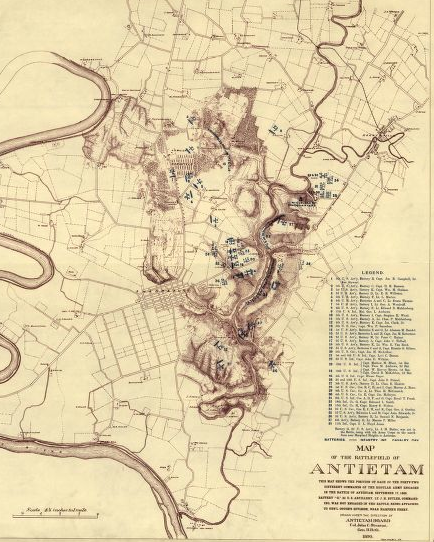 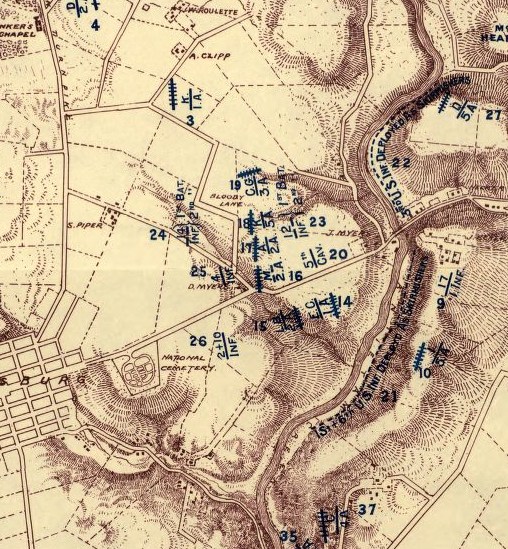 Figure 7
Stearns & Heth
Antietam Base Map, 1894
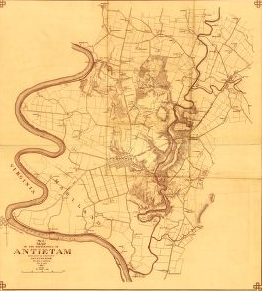 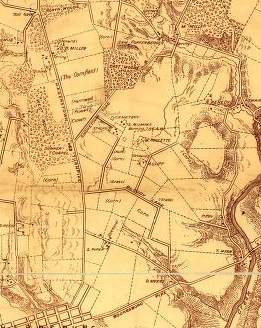 Figure 8
George B. Davis
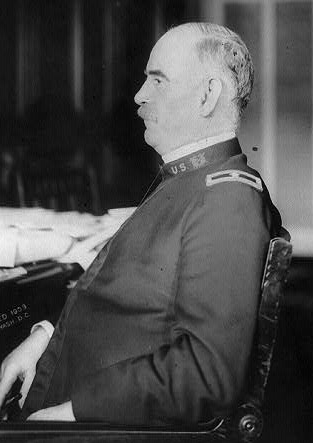 Figure 9
James M. Garrett
          1894             &             1908
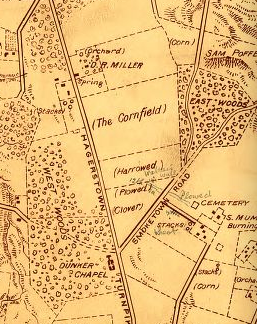 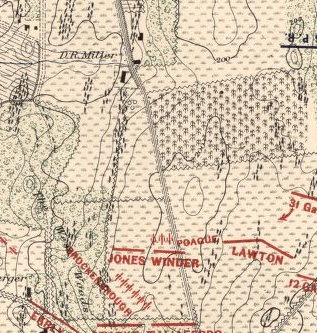 Figure 10
H.A. Brown
          1894             &               1908
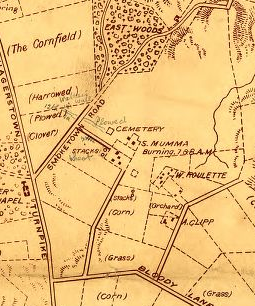 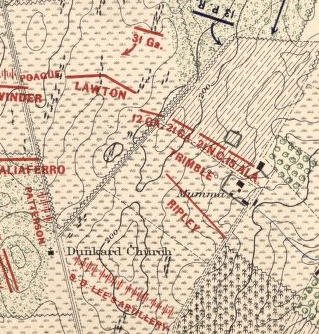 Figure 11
Jas. Dinkins
          1894             &               1908
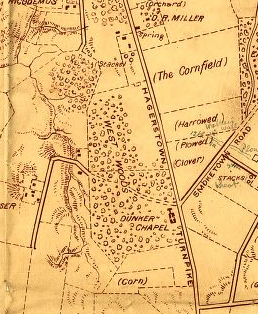 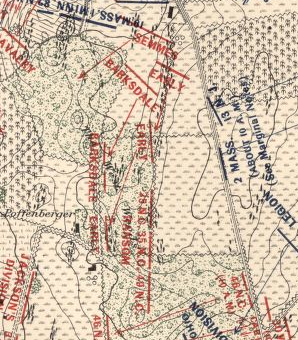 Figure 12
Jas. D. Bondurant
          1899             &              1908
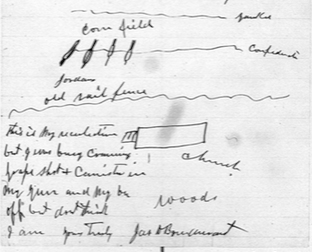 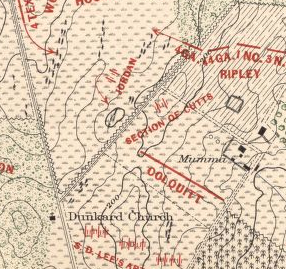 Figure 13
Frank Palmer, 1908
     Position 1         &        Position 2
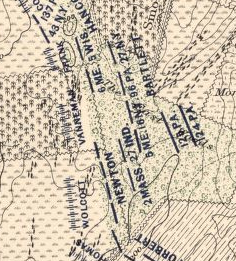 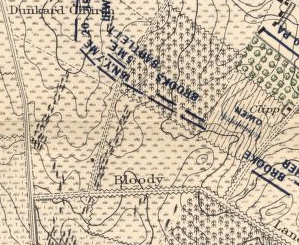 Figure 14
Frank Palmer
Sketch of Position 1 & 2
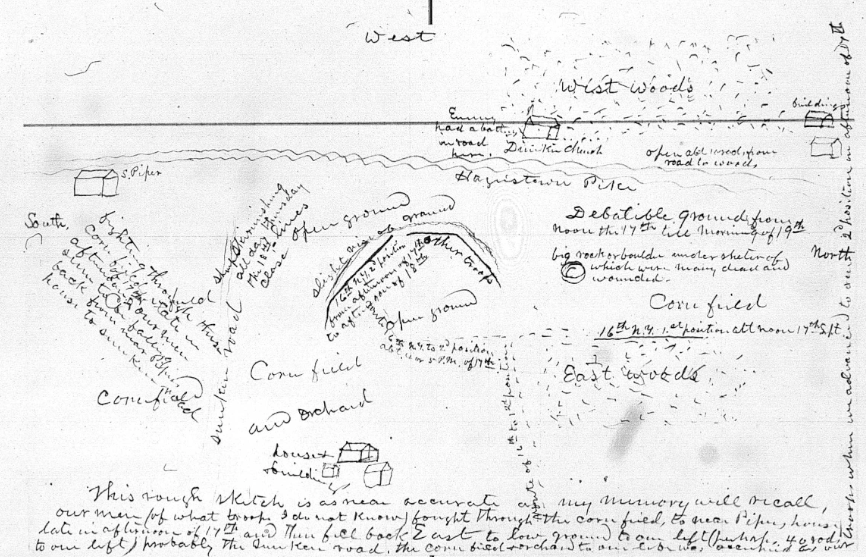 Figure 15
James Lane
          1895             &               1908
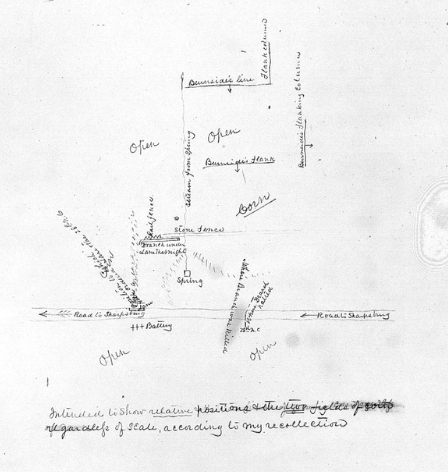 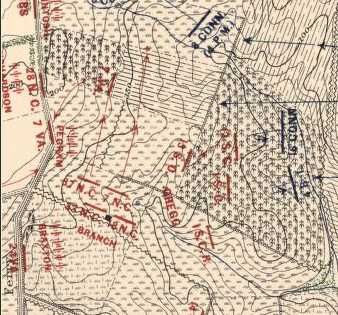 Figure 16
Confederate Avenue
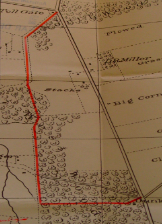 Figure 17
Hotchkiss
“Battle Avenue”
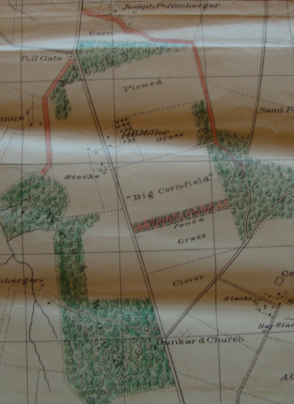 Figure 18
Marsena Patrick
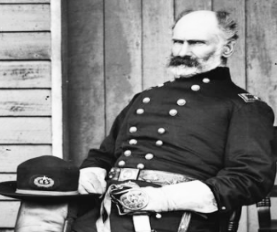 Figure 19
Patrick
          Daybreak            6 to 6:20 AM
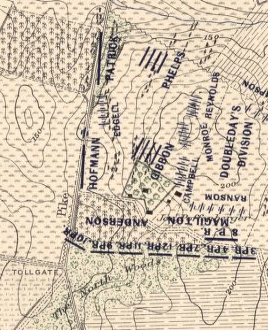 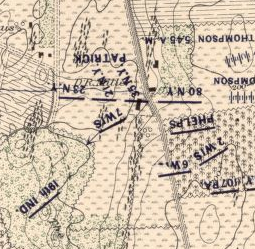 Figure 20
Patrick
          6:45 to 7 AM        7:20 AM
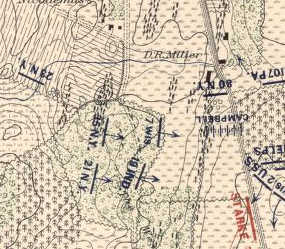 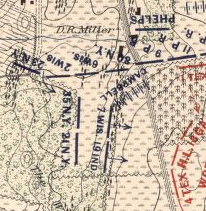 Figure 21
Patrick
          7:30 AM                       8 AM
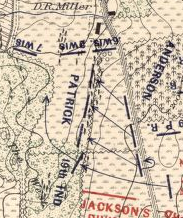 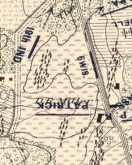 Figure 22
Jed Hotchkiss
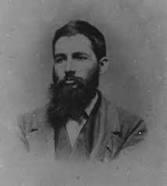 Figure 23
Hotchkiss
Preliminary Map No. 3, 1895
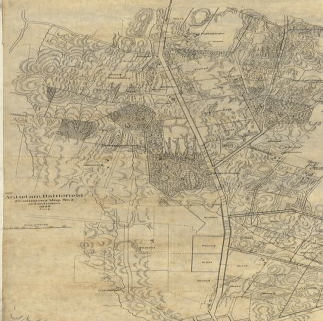 Figure 24
Hotchkiss
Preliminary Map No. 3, 1895
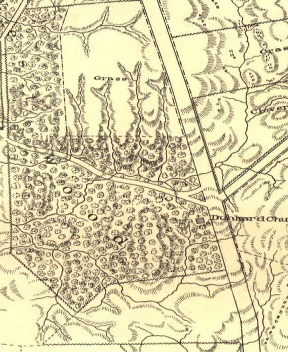 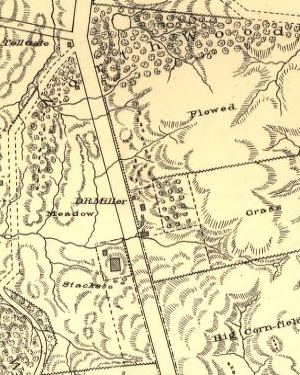 Figure 25
George W. Davis
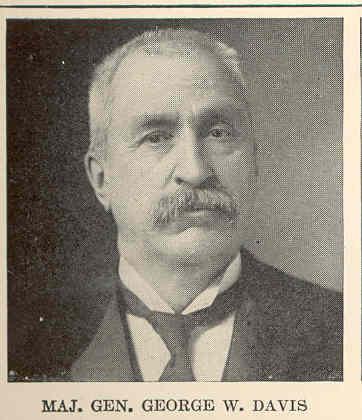 Figure 26
Emmor B. Cope
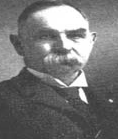 Figure 27
Cope
Blue print 1898
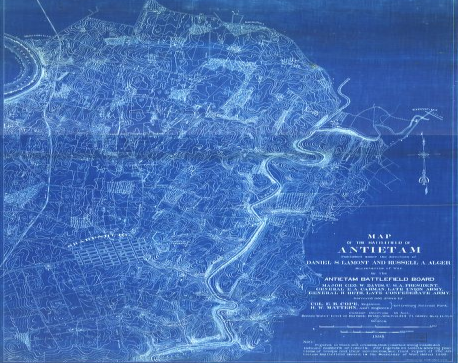 Figure 28
Cope
          1898 Title    &        Contours
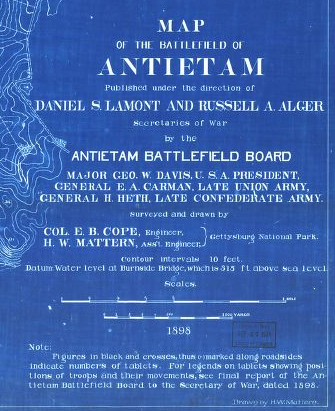 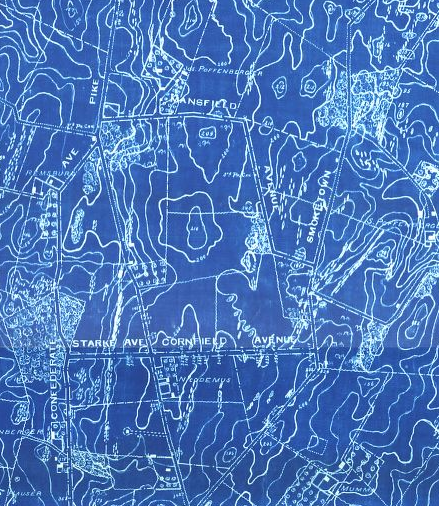 Figure 29
Atlas of the Battlefield of Antietam
1904     &     1908
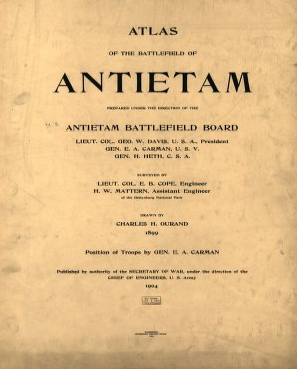 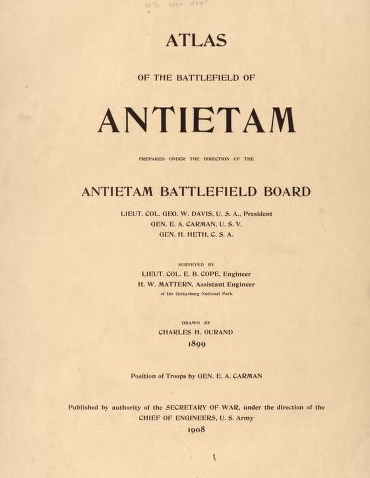 Figure 30
F.L. Hitchcock
1904     &     1908
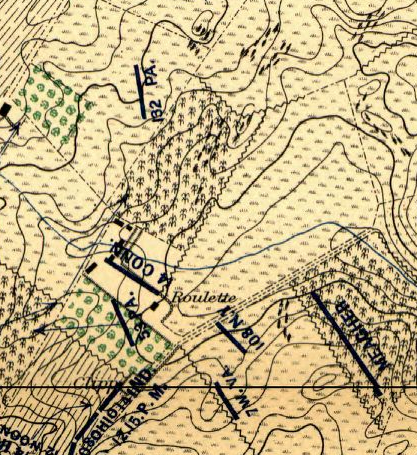 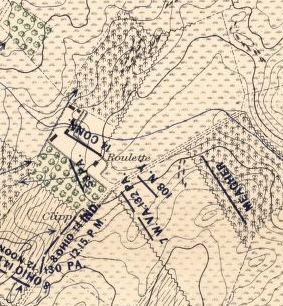 Map No. 10
Noon to 12:15 PM
132nd PA Position Change
Figure 31
R.B. Wilson
1904     &     1908
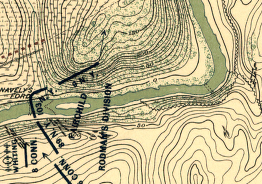 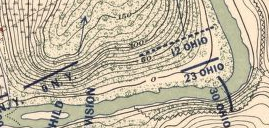 Map No. 11
1 PM
12th OH Added
Figure 32
Jos. R.C. Ward
1904     &     1908
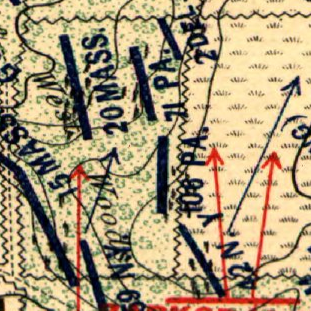 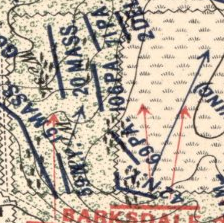 Map No. 8
9 to 9:30 AM
Howard’s Brigade Intact
Figure 33
J.C. Delaney
1904     &     1908
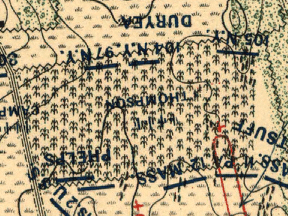 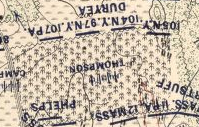 Map No. 3
6:45 to 7 AM
107th PA Added
Figure 34
Sylvester Byrne
1904     &     1908
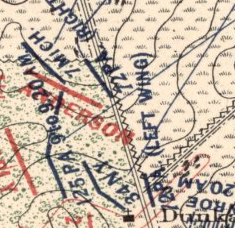 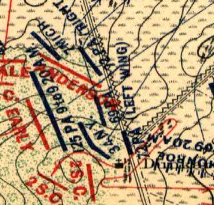 Map No. 8
9 to 9:30 AM
72nd PA Position Change
Figure 35
Sylvester Byrne Map of 72nd PA Position
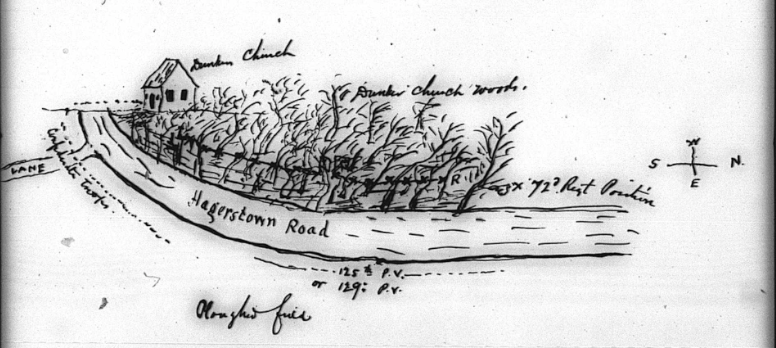 Figure 36
James Dinkins
1904     &     1908
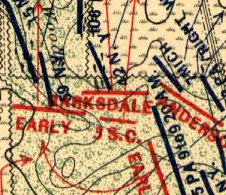 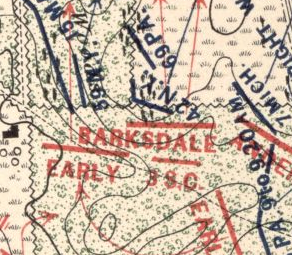 Map No. 8
9 to 9:30 AM
Barksdale Brigade Not Changed
Figure 37
Fred Barger
1904     &     1908
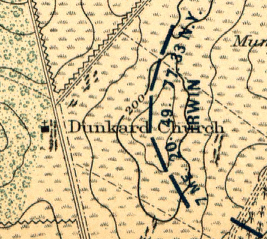 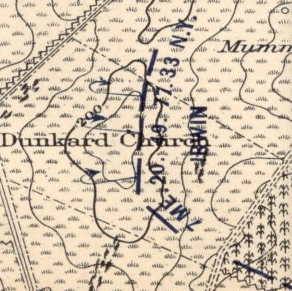 Map No. 11
1 PM
Only 7th ME Position Change
Figure 38
Fred Barger Map of Irwin Brigade
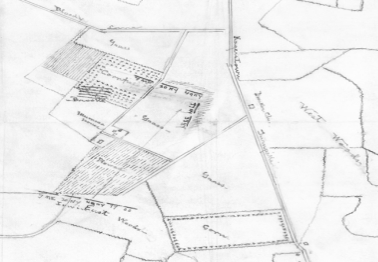 Figure 39